Exploration urbaine et artistique à l’échelle virtuelle
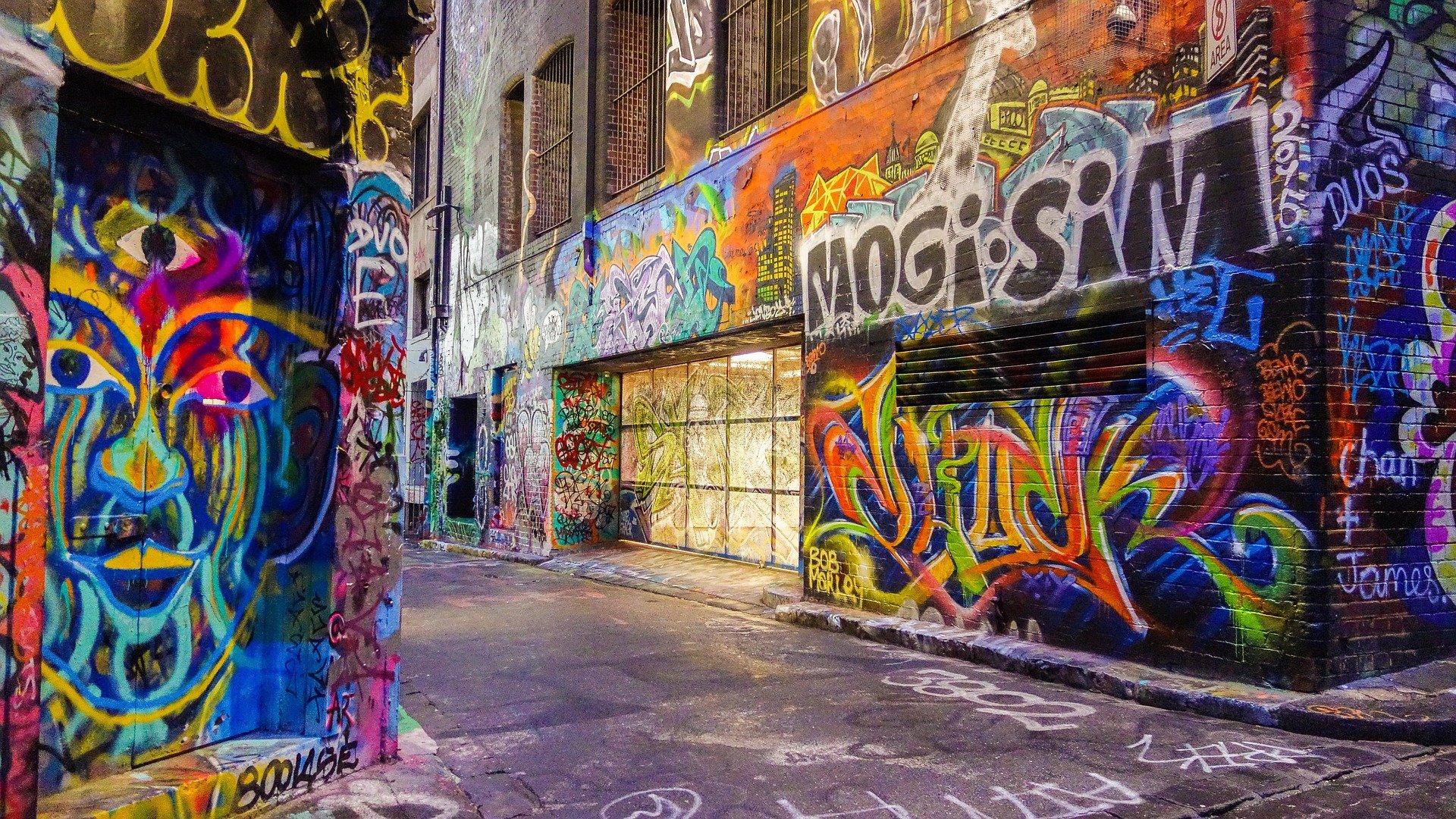 https://pixabay.com
DESCRIPTION DE L’ACTIVITÉ
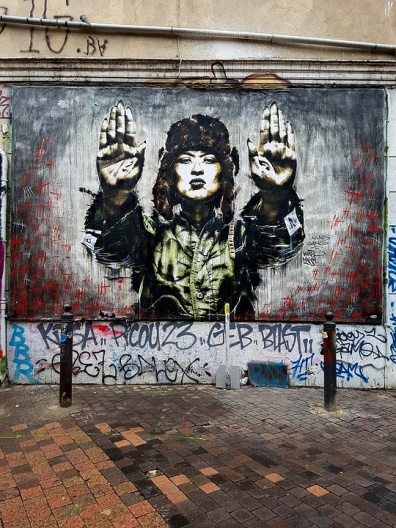 Réaliser une activité virtuelle d’exploration de l’art de rue (Street Art) en utilisant le service de cartographie en ligne : Google Maps. 
Au cours de ce périple virtuel, vous serez amenés à circuler dans les rues, à observer et apprécier un nouvel endroit. 
Tout comme un voyageur, il vous sera demandé de prendre en photographie les murales qui captent votre attention.
Vous devrez choisir un minimum de 5 œuvres qui vous inspirent.
https://pixabay.com
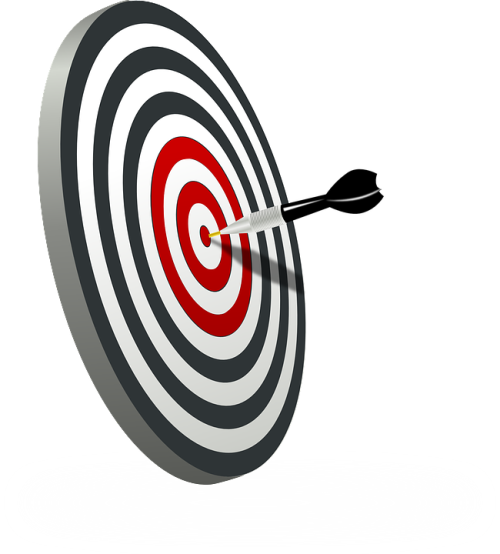 NOTE
OBJECTIFS
https://pixabay.com
CONTEXTE
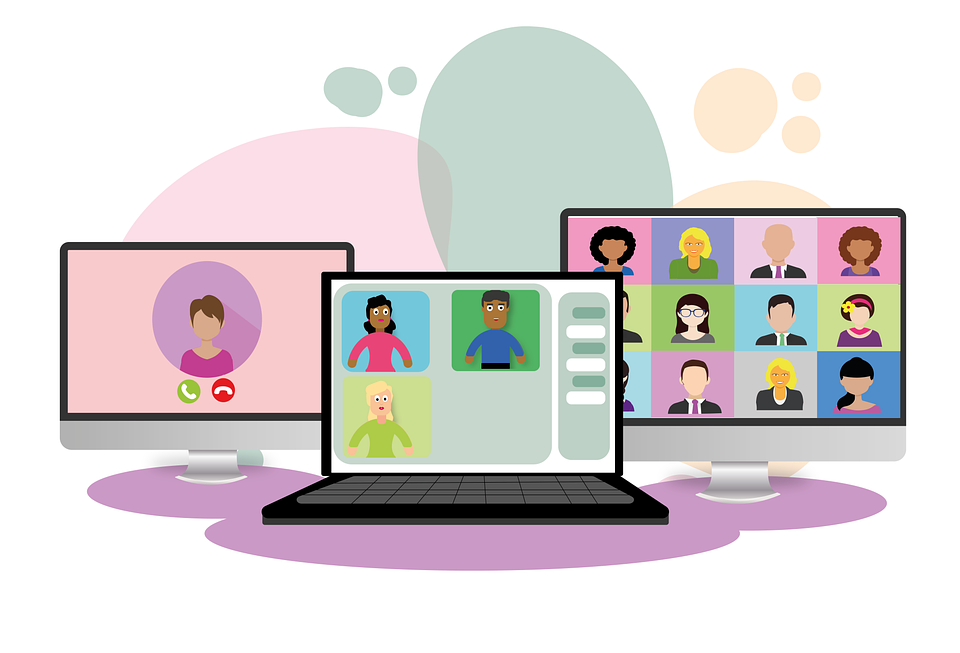 Activité réalisée  
à distance
 via l’application TEAMS
https://pixabay.com
RESSOURCES NUMÉRIQUES À UTILISER
L’application Microsoft Teams
Le service de cartographie  Google Maps (Google Street View) 
L’outil capture d’écran
Le logiciel Microsft Word
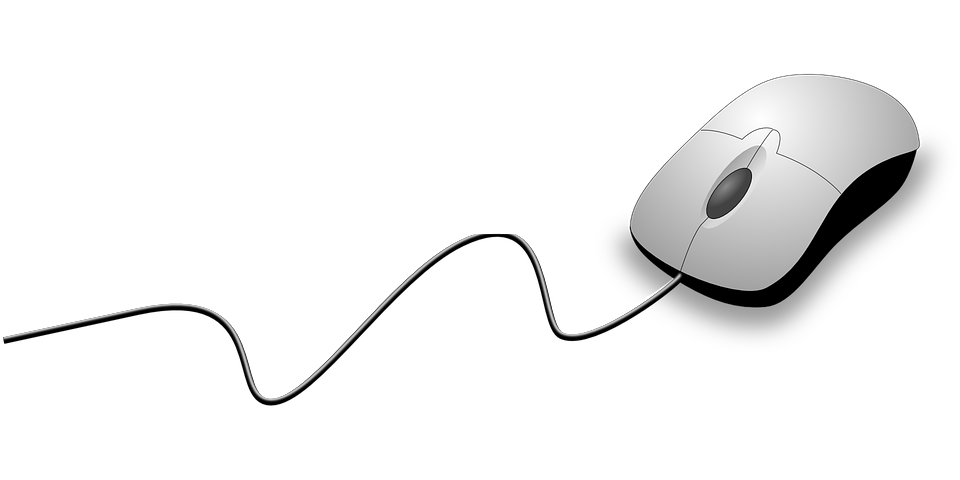 https://pixabay.com
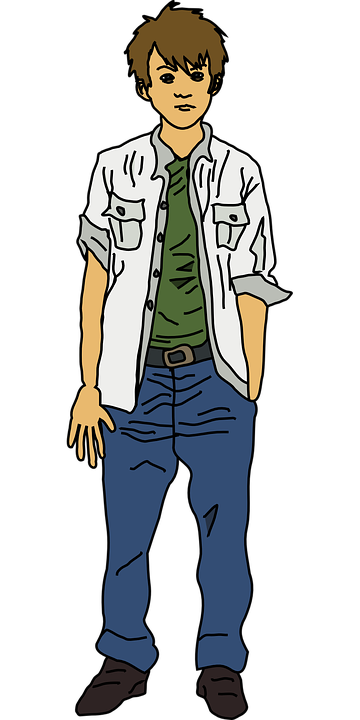 Avant de commencer l’activité
Chaque ÉLÈVE recevra:
Un lieu à explorer de façon virtuelle
Une fiche du projet
Un questionnaire d’appréciation
Une fiche d’autoévaluation
Un document de support pour utiliser les outils technologiques
https://pixabay.com
Avant de commencer l’activité
Sur  TEAMS, 
des sous-groupes  de soutien  de 5 élèves seront formées selon les lieux communs.
https://pixabay.com
PROCÉDUREpour effectuer le travail
ÉTAPE 1 – Utiliser Google Street View
Ouvre Google Maps
Entre l’adresse, la rue ou le quartier de votre lieu à explorer
Tu peux ajouter des mots-clés dans ton curseur de recherche, tels que: art, murale, Street Art et mural. 
Bascule vers la passerelle Google Street View
VIDÉO:

 Comment utiliser Street View avec Google Maps ?
https://www.youtube.com/watch?v=ZcL97qqglUk
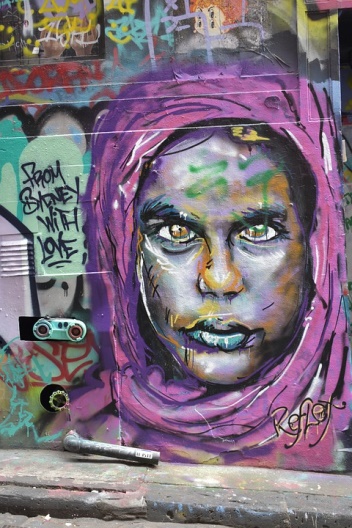 ÉTAPE 2 – Explorer ton quartier
Choisir
5 
œuvres
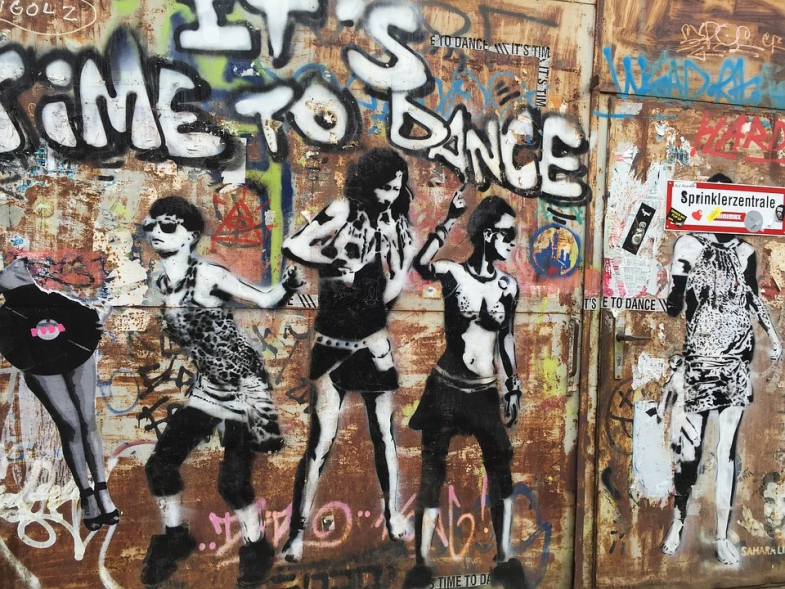 Recherche des 
œuvres 
de Street Art
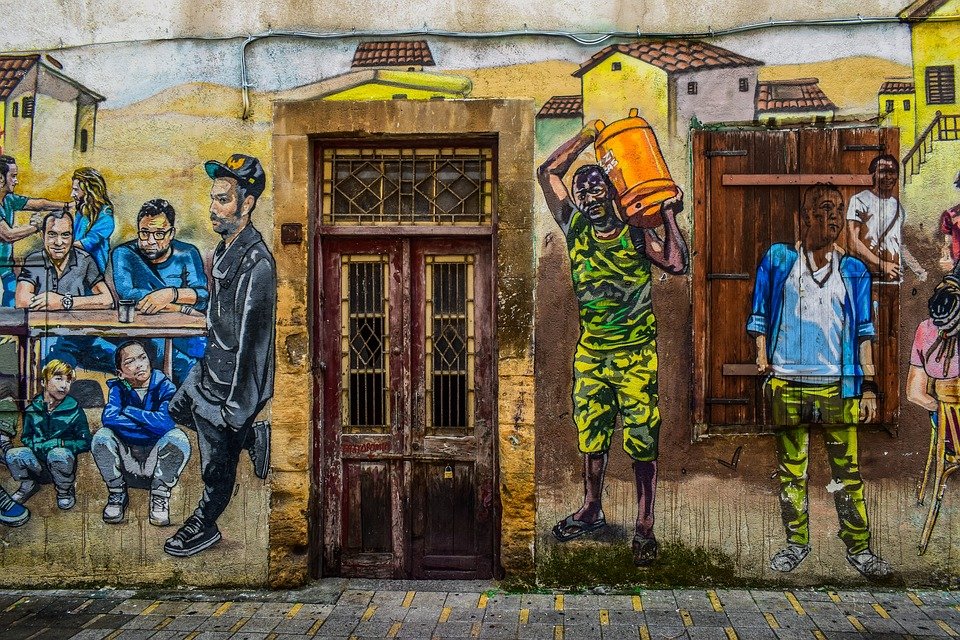 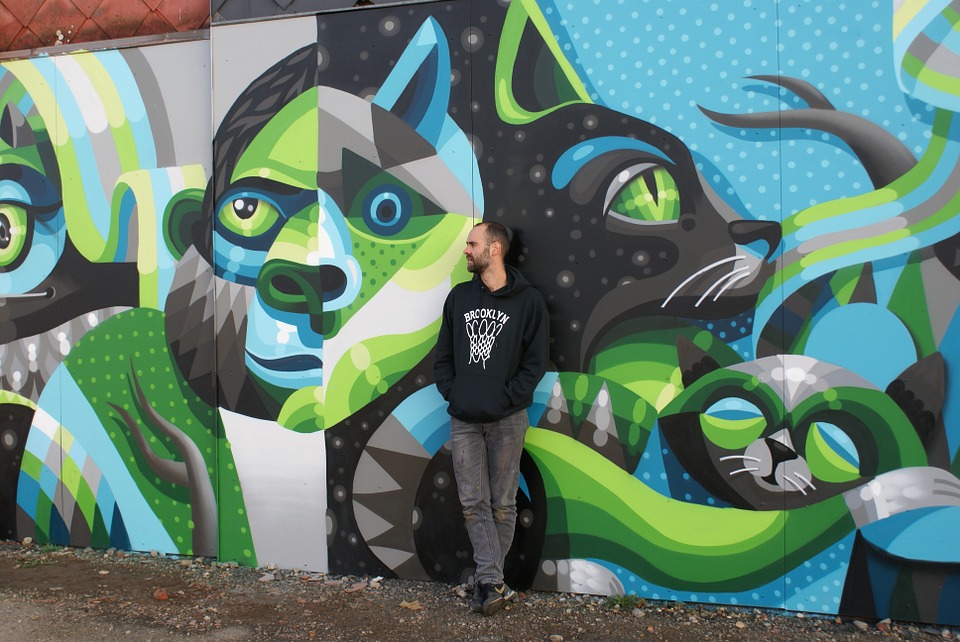 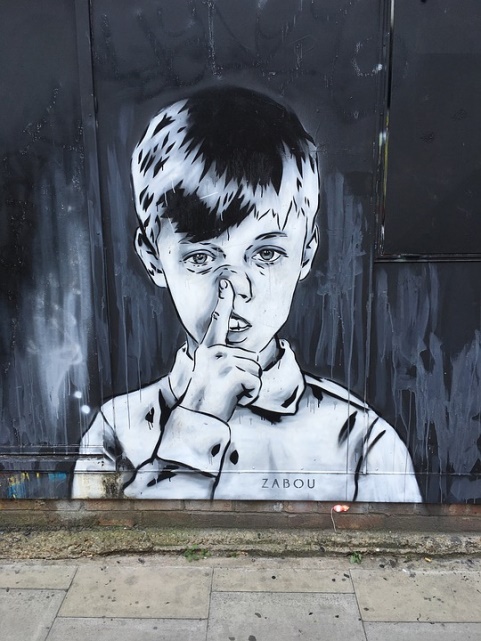 https://pixabay.com
ÉTAPE 3 – Capture d’écran
Fait une capture d’écran des œuvres choisies
Enregistre les captures des 5 œuvres sur ton ordinateur
Insère tes 5 images à la fin du questionnaire d'appréciation
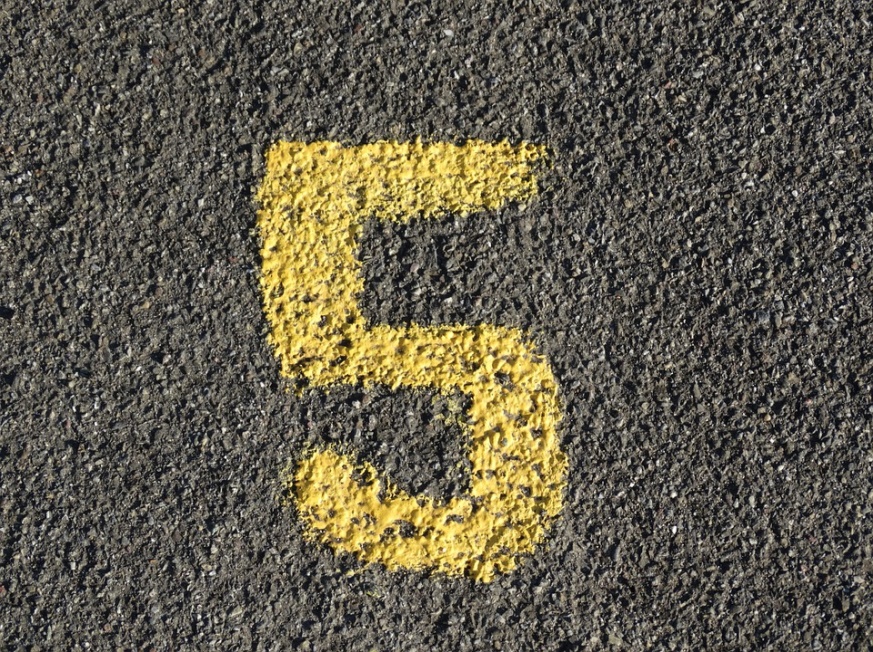 *Il faudra remettre tes 
captures d’écran
avec ton travail 
à la fin de celui-ci
Minimum!!!
https://pixabay.com
ÉTAPE 4 – Remplir le questionnaire d'appréciation
Sélectionne LA murale qui t'inspire le plus
Réponds au questionnaire d’appréciation
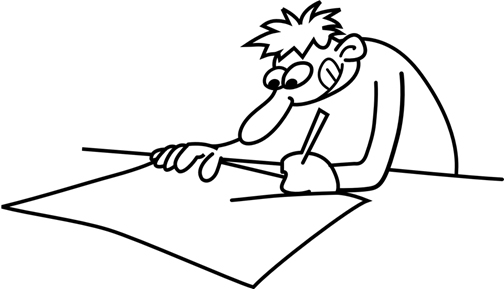 * Inclure les 5 œuvres à la fin de ton travail
https://pixabay.com
ÉTAPE 5 – Remplir la fiche d'autoévaluation
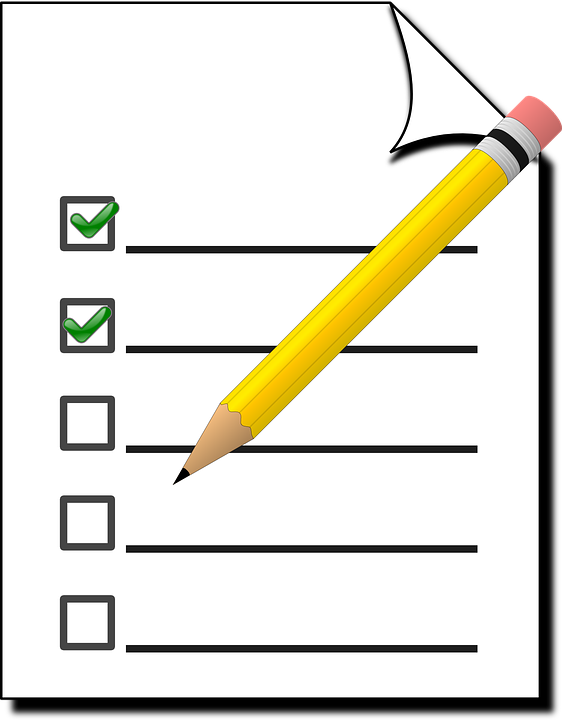 Cette fiche te permettra  de porter un regard critique sur ta participation et ta compréhension de l'activité.

Ceci te permettra aussi vérifier si tu as répondu à toutes les exigences du travail.
Étape 6 - DOCUMENTS À REMETTRE
https://pixabay.com
BONNE EXPLORATION VIRTUELLE!
https://pixabay.com
Images du diaporama
Toutes les images de ce diaporama proviennent du site Pixabay. 
Pixabay (https://pixabay.com) est un site allemand qui contient une banque d’images dont l’utilisation est permise pour usage commercial, sans attribution requise.
Références
Tutorys MicroLearning. (2015, 13 juillet). Comment utiliser Street View Google Map? [document vidéo]. 
YouTube. Consulté à l'adresse https://www.youtube.com/watch?v=ZcL97qqglUk